Heavily armed
Ceasefire agreement
Attaining teaching excellence through collocations to military students by integrating research into practice
Pocket money
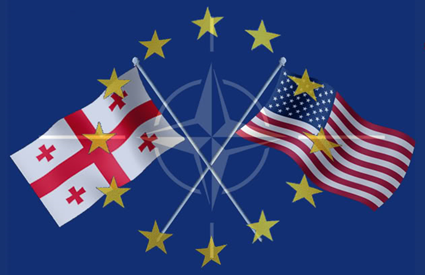 Keep in mind
Deploy  troops
Megi Sabanashvili 
The training and military education command, Language training school
Georgia
Ensure safety
Sharp pain
Content :
Problem Statement
Phenomenon of collocation
 Importance of collocations
Research Question
Research Design
Experiment Results 
Conclusion
Importance of military collocations
Recommendations
Resources
Problem Statement
Phenomenon of Collocation
“Collocations are those combinations of words which occur naturally with greater than random frequency.” (Lewis, 1997: 25).
adjective + noun:  bright idea, close friend, indoor game
       verb + noun / noun + verb:  accumulate knowledge, break a rule, a bomb explodes
       adverb + adjective:  deeply moved, fully aware, perfectly healthy
       verb + adverb / adverb + verb:  act accordingly, happen spontaneously, hardly expect
       verb + adjective:  sound strange, feel tired, stay awake
      noun + of + noun:  attack of hiccups, bar of chocolate, twist of fate
      verb + prepositional phrase:  put into practice, bear in mind, be under investigation
Importance of Collocations
Collocations improve the knowledge of vocabulary and expand vocabulary size
Collocations are a part of language communicative competence 
Language fluency depends on having a quick availability of lexical chunks
Collocations make language sound natural and native like
Knowledge of collocations diminishes errors
’Collocations are considered to be a central aspect of communicative competence’’(Nation, 2001: 315)
“All fluent and appropriate language requires collocational knowledge” (Nation ,2001: 318).
“Collocations are found in up to 70% of everything we say, hear, read, or write” Hill (2000 : 53).
Research Questions
The present research is mainly  based on three questions :

Are collocations actively taught to military students while  mastering English language?

How many collocations at a time can military students of EFL be taught to achieve their Communicative Competence?

Is the suggested model of hybrid collocation teaching more effective than the traditional teaching model?
Research Design
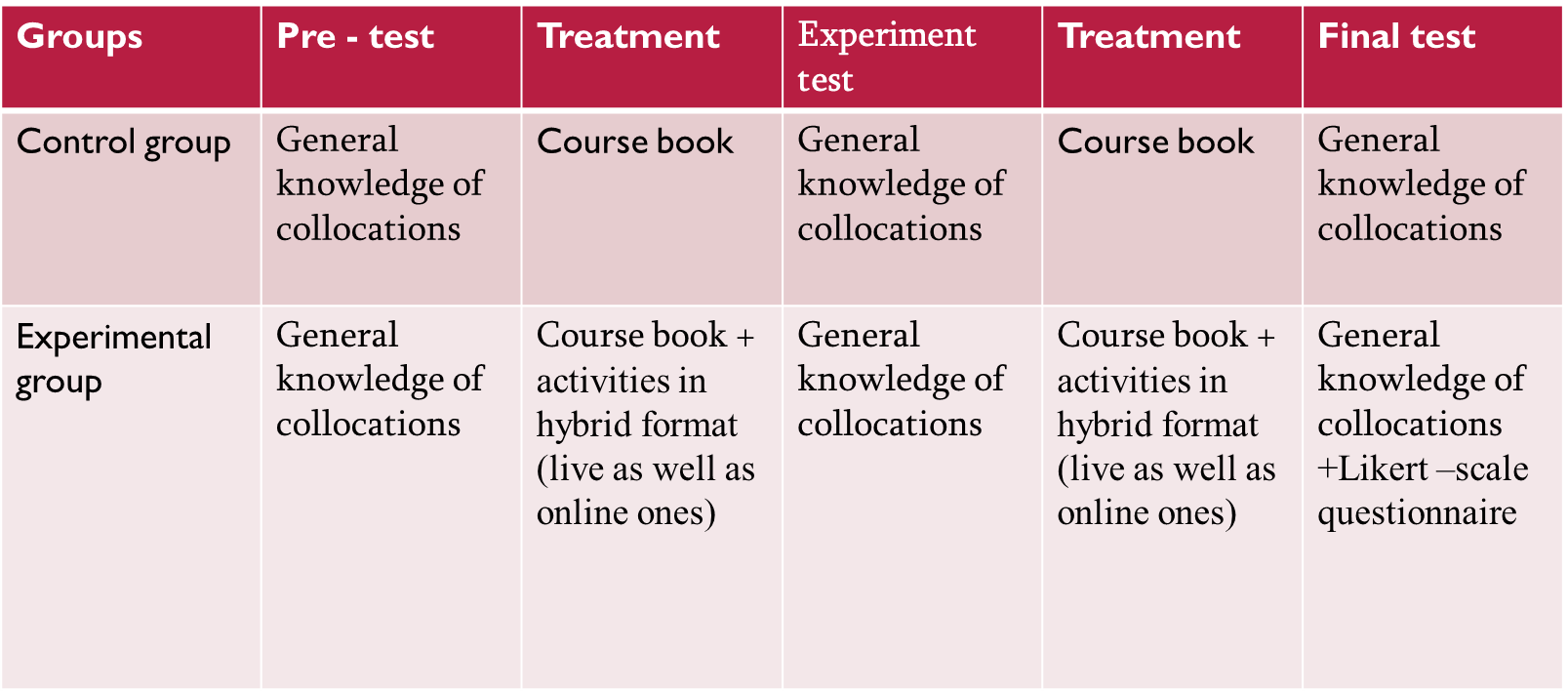 Experiment Results
The test scores indicate a double  improvement in collocation knowledge in the experimental group from the pre-test to the post-test during one-term  intensive teaching of collocations.
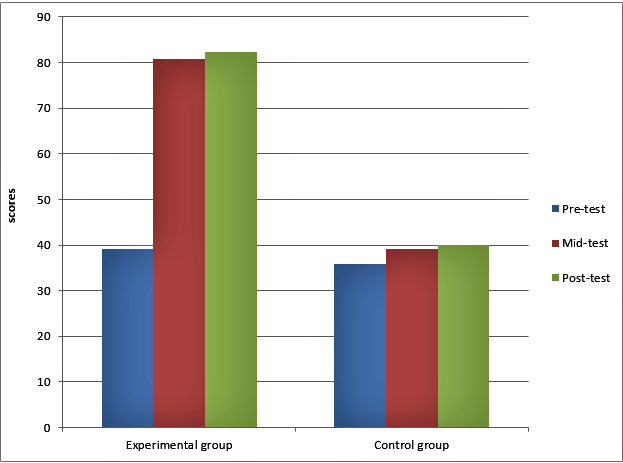 Conclusion
Experimental group showed a positive attitude and motivation toward English collocation learning

Experimental group increased their vocabulary size and definitely  improved their fluency

Experimental group actively began using accurate collocations in their spoken or written discourse

Experimental group developed English language productive skills and communicative competence
Importance of Military Collocations
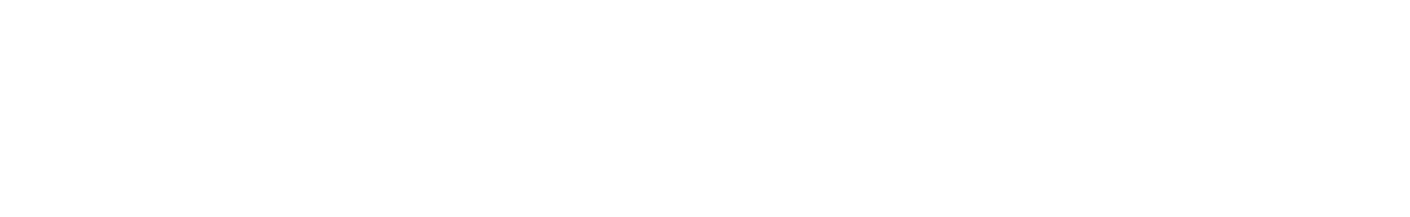 To what extent are the military collocations helpful in your professional field ?
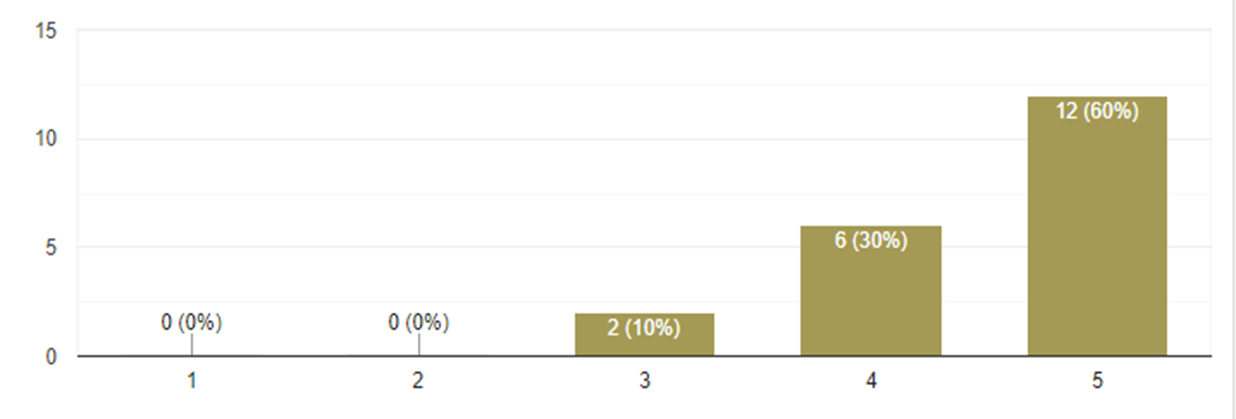 In total, 90 % of  the experiment participants think military collocations are helpful or very helpful in their professional field.
Recommendations:
To raise military students’ awareness of learning colocations , teachers should encourage their students 

Notice collocations in texts
 understand the meaning of the whole unit, rather than just single words
 translate and record language in chunks instead of individual words
Practice collocations in live / online activities 
 Use the new language in spoken / written discourse
Resources   (designed by me)
1.  Glossary of Military Collocations
file:///C:/Users/PC/Downloads/Glossary-of-Military-collocations.html


2. Web-based Activities 
https://view.genial.ly/62c938b4318e520011bef74a/interactive-content-darts-quiz
 https://view.genial.ly/62a5904818d1250016c6912e/interactive-content-genial-quiz


  3. Article 
     Are collocations worth teaching in adult learner English as a foreign language (EFL) classes?
https://jebs.ibsu.edu.ge/jms/index.php/jebs/article/view/271/280
Thank you for your attention !